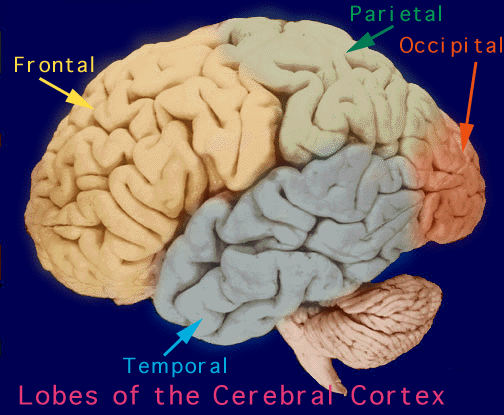 PSY4080 6.0D
Functional Neuroanatomy
1